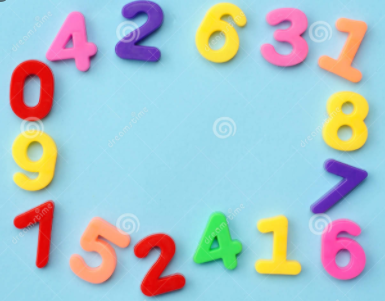 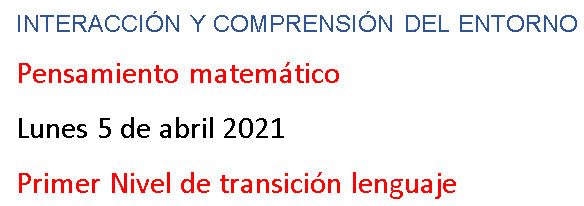 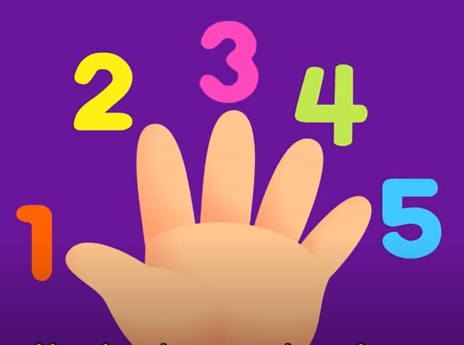 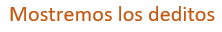 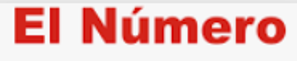 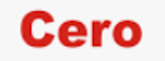 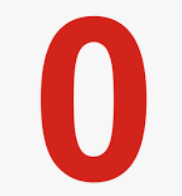 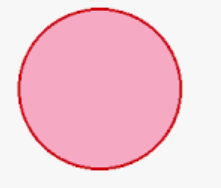 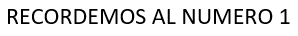 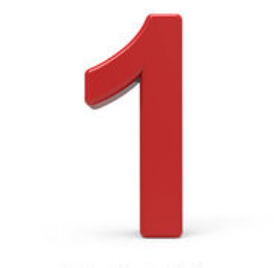 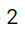 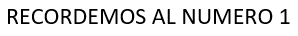 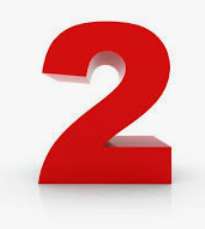 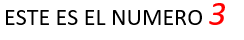 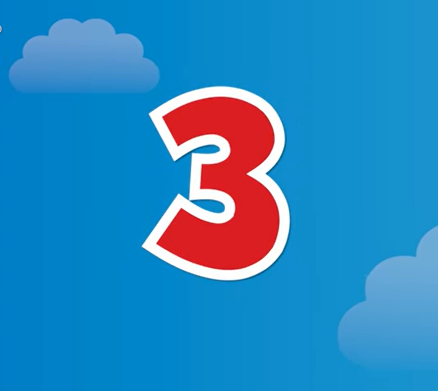 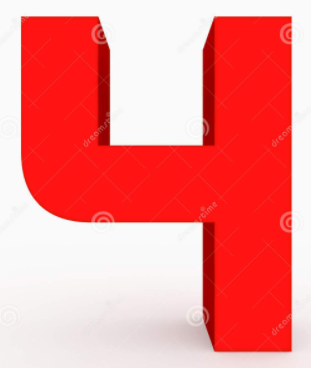 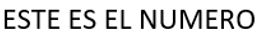 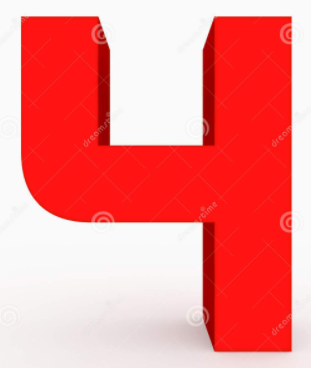 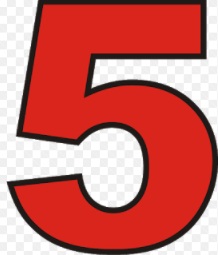 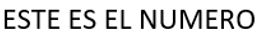 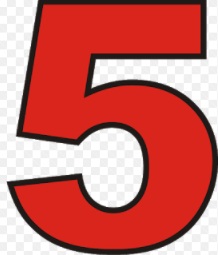 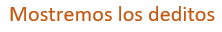 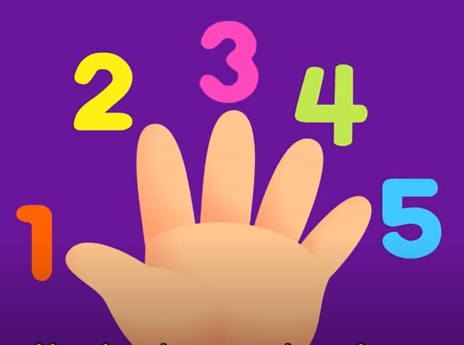 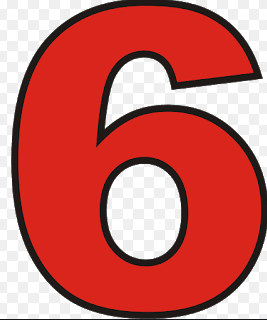 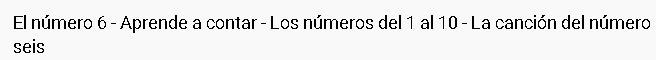 https://www.youtube.com/watch?v=aApx1wOz-84
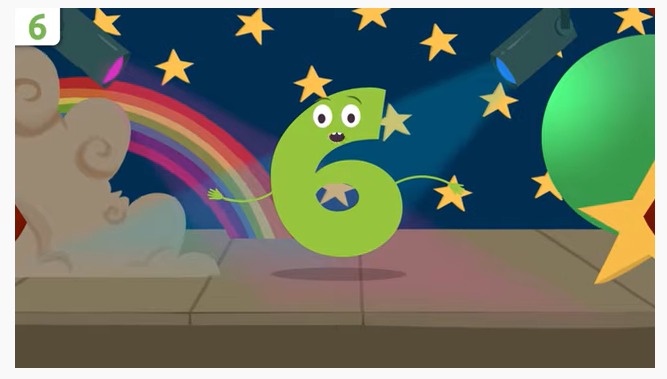 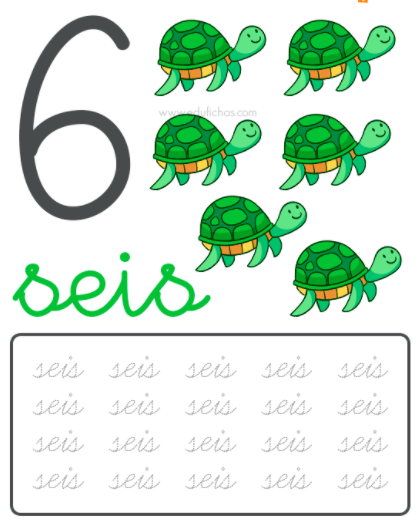 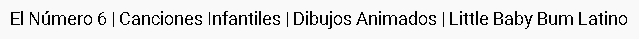 https://www.youtube.com/watch?v=qrNCH-7xyH4
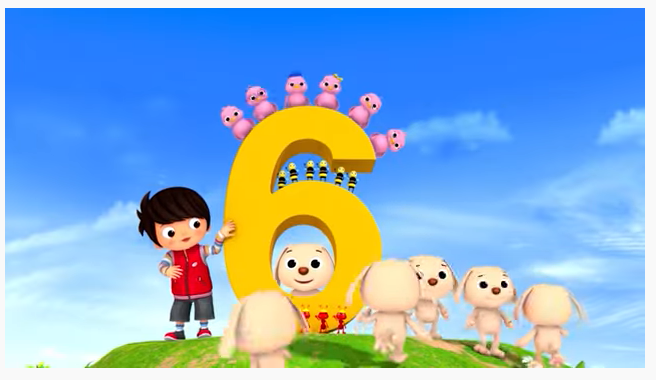 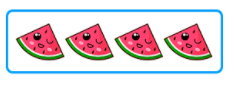 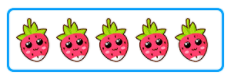 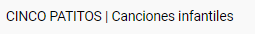 https://www.youtube.com/watch?v=Vqq3BwgsI0U&ab_channel=toycantando
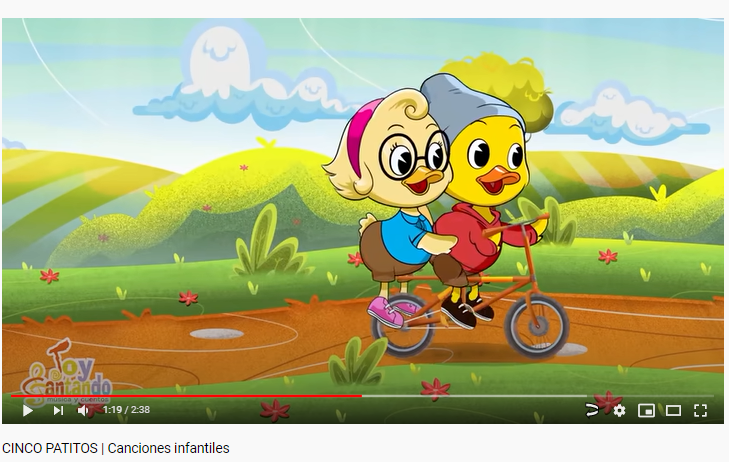 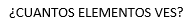 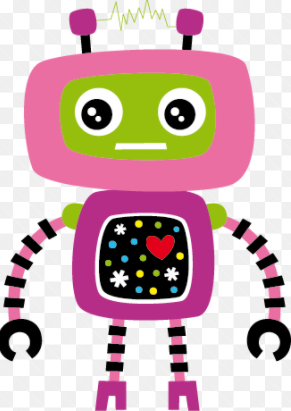 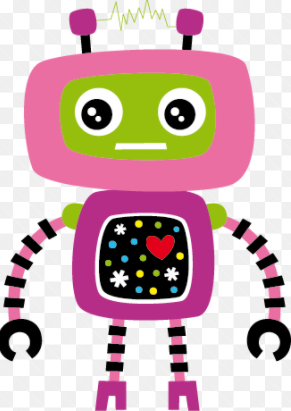 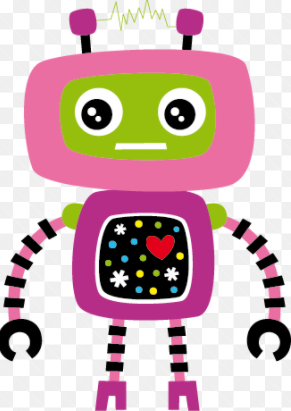 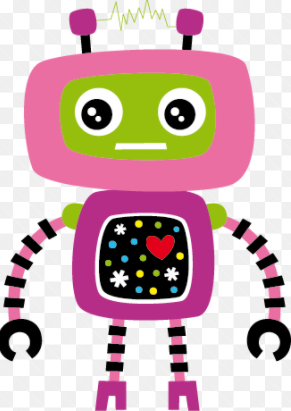 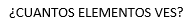 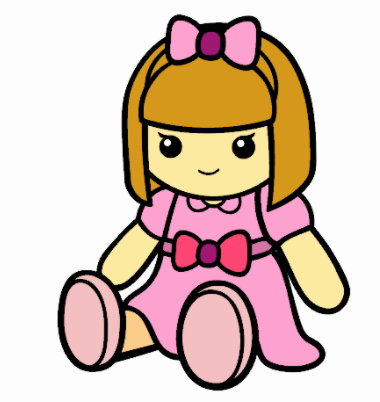 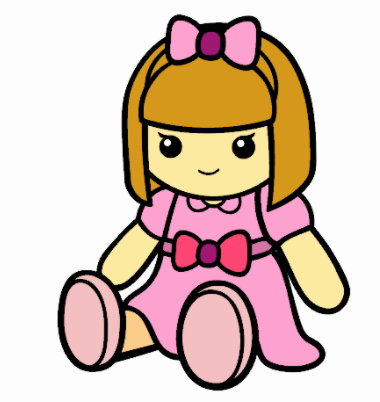 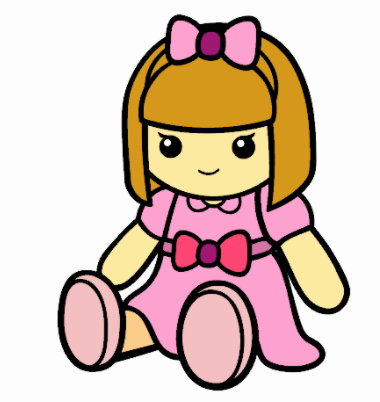 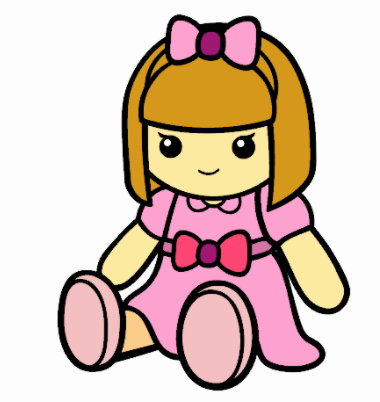 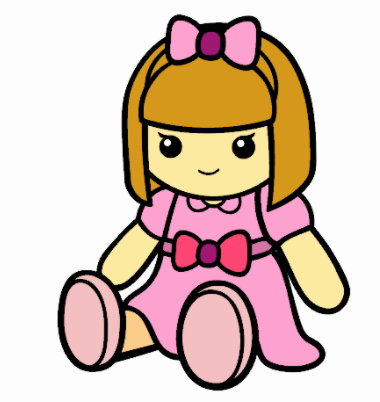 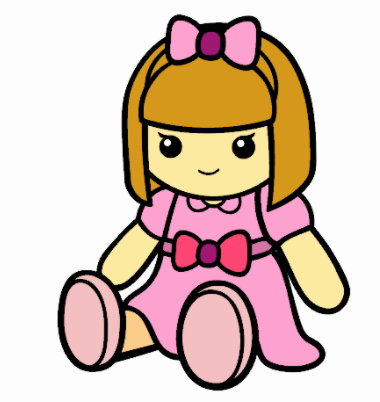 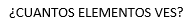 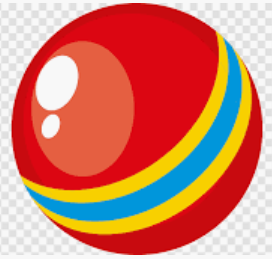 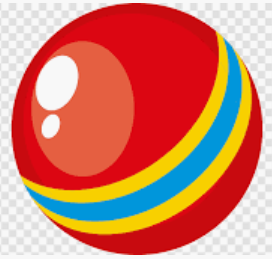 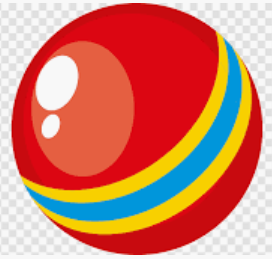 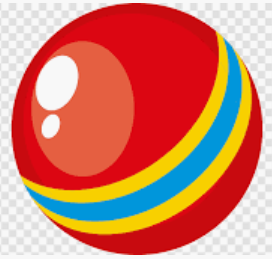 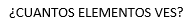 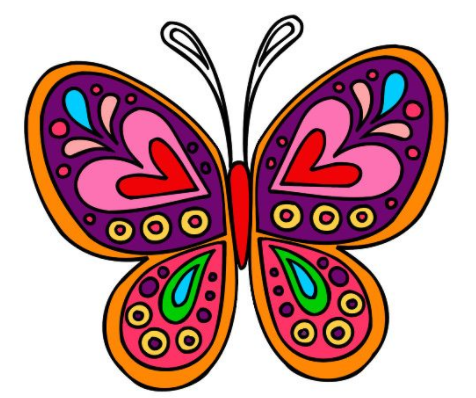 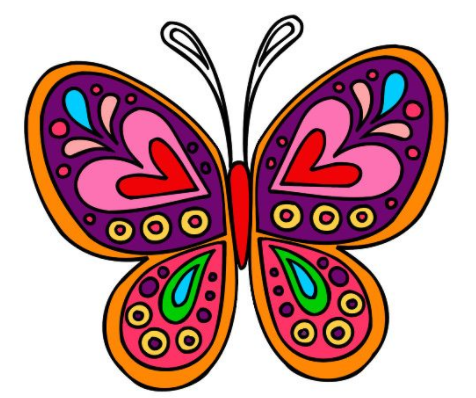 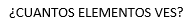 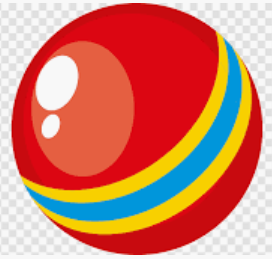 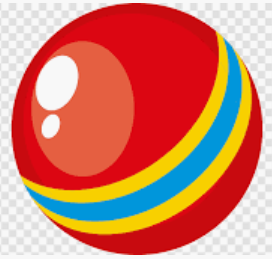 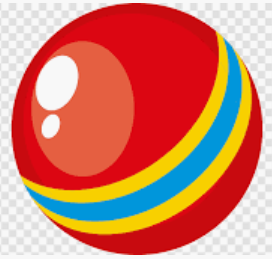 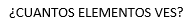 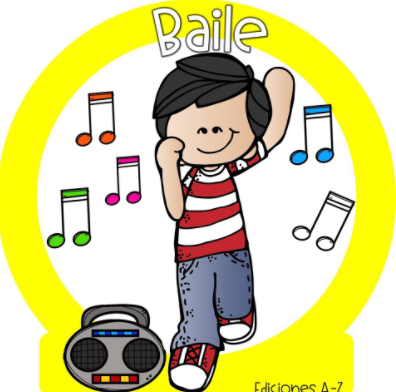 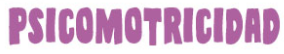 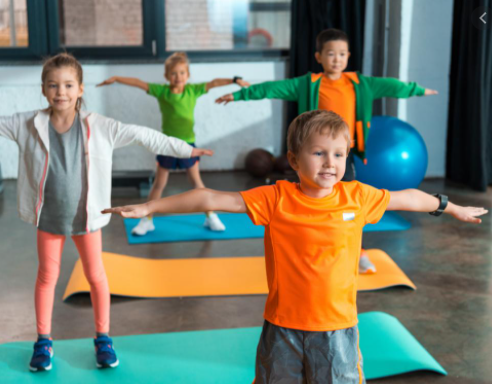 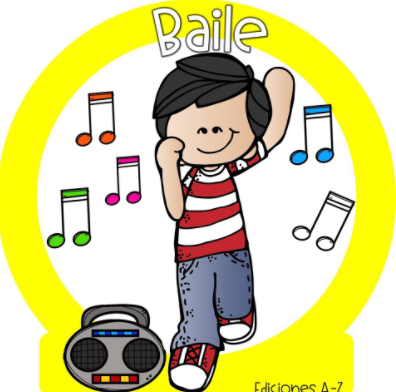 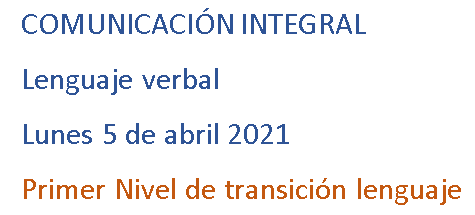 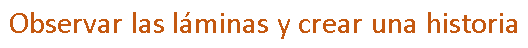 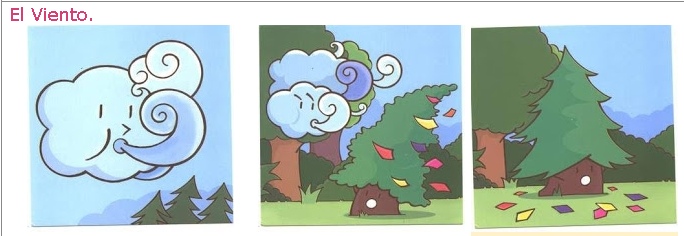 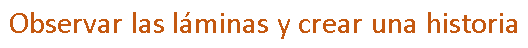 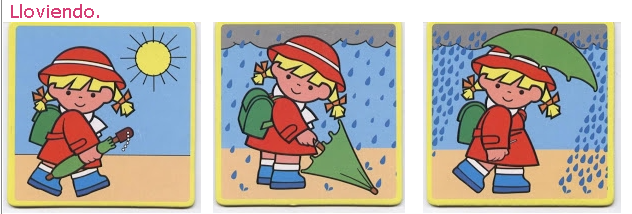